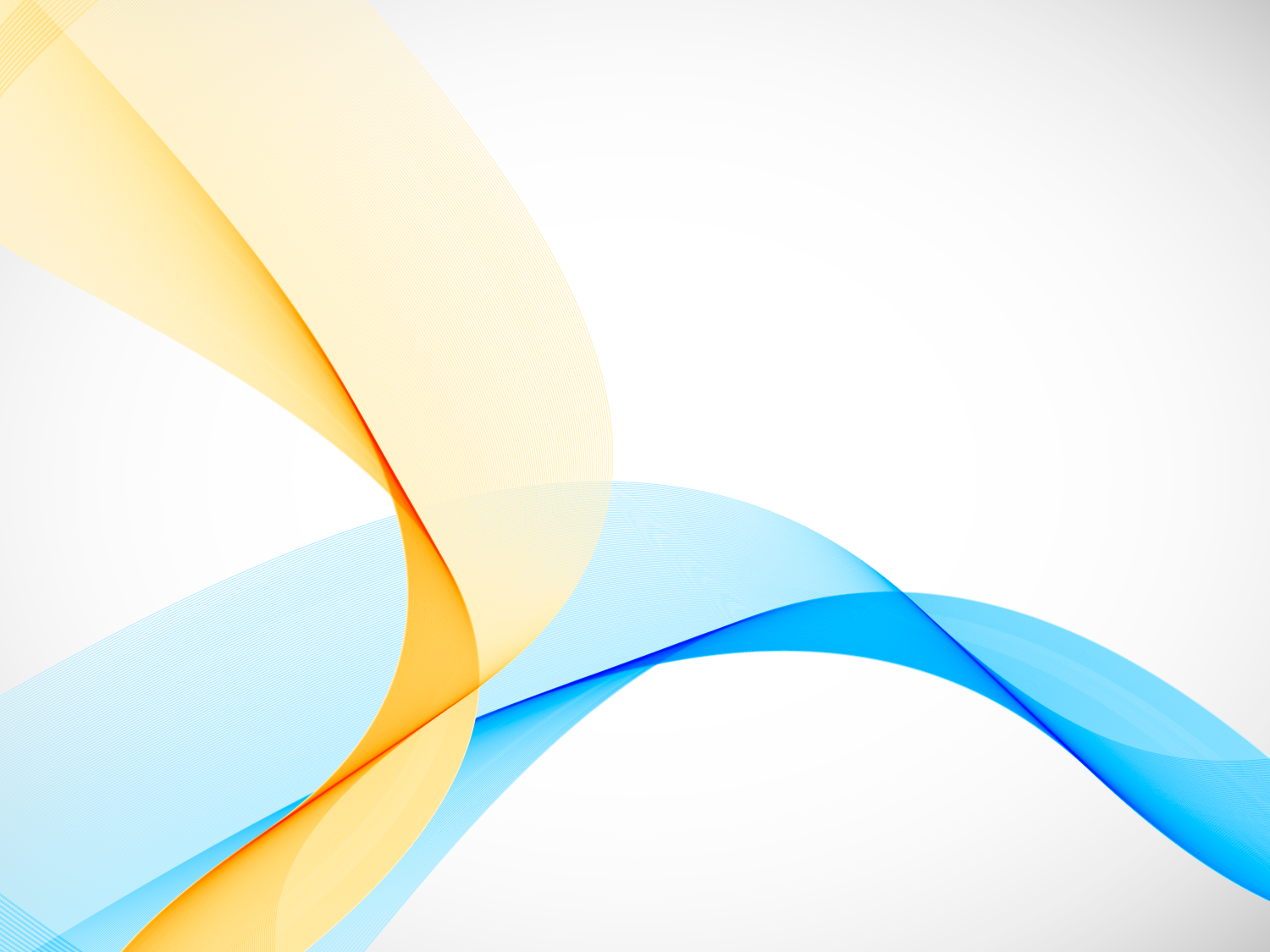 Эффективные методы и приемы подготовки учащихся к ГИА по информатике
Учитель информатики
 МБОУ «Школа №34»  
М. В.Любакова
Рациональные способы решения для каждого задания
Задача 1. В книге Л.Н. Толстого 512 страниц. Какой объём памяти (в Мбайтах) заняла бы эта книга, если бы Лев Николаевич набирал её на компьютере в кодировке KOI-8? На одной странице помещается 64 строки, а в строке помещается 64 символа. Каждый символ в кодировке KOI-8 занимает 8 бит памяти.
Задача на вычисление количества текстовой информации. 
Главная трудность задачи – вычисления. 
Рациональный способ решения: тренировать перевод чисел в степень числа «2» и сокращение дробей.
[Speaker Notes: Теперь расскажу по самим заданиям. Являясь параллельно учителем математики, претворяю принцип «Математика любит ленивых». Поэтому ищу наиболее простые способы решения задач.]
Рациональные способы решения для каждого задания
Задача 2. Для ка​ко​го из при​ведённых чисел ис​тин​но вы​ска​зы​ва​ние:
НЕ (число < 10) И (число нечётное)?
1) 22      2 ) 13      3) 9      4) 6
Логическая задача, решается средствами алгебры логики.
 Рациональный способ решения: записать с помощью 0 и 1 значение каждого выражения и найти его значение
[Speaker Notes: В связи с этим, а также 12 и 18 заданием встает вопрос, о необходимости изучения логики и логических операций в 9 классе.]
Рациональные способы решения для каждого задания
Задача 3. Между населёнными пунктами A, B, C, D, E построены дороги, протяжённость которых (в километрах) приведена в таблице.



Определите длину кратчайшего пути между пунктами A и B.  
1) 1      2 ) 5      3) 3      4) 7
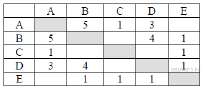 Поиск кратчайшего расстояния. 
 Рациональный способ решения: рисуем дерево возможных вариантов.
A
3
5
1
D
B
C
1
4
5
1
E
B
E
1
7
1
B
B
5
3
Рациональные способы решения для каждого задания
Задача 4. В некотором каталоге хранится файл Оцен​​ки.doc После того, как в этом ката​ло​ге со​зда​ли под​ка​та​лог и пе​ре​ме​сти​ли туда файл Оцен​​ки.doc, его пол​ное имя стало
 С:\Школа\Клас​сы\9Б\Оцен​ки.doc
 Ка​ко​во пол​ное имя со​здан​но​го ка​та​ло​га?
С:
Файловая организация.

 Рациональный способ решения: обязательно рисовать иерархию папок и файлов и перемещаться по ней.
Школа
Классы
Оценки.doc
9Б
Оценки.doc
Рациональные способы решения для каждого задания
Задача 5. Дан фраг​мент элек​трон​ной таб​ли​цы.


  
После  выполнения  вычислений  была  построена  диаграмма  по  значениям  диапазона  ячеек B1:B4. Ука​жи​те адрес ячей​ки, со​от​вет​ству​ю​щий вы​де​лен​ной об​ла​сти на диа​грам​ме.
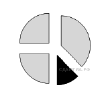 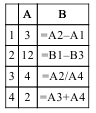 Работа с формулами и диаграммами электронной таблицы.
 Рациональный способ решения: Вычисление значений в ячейках. Обязательны записи значений всех ячеек.
Рациональные способы решения для каждого задания
Задача 6. Чертёжнику был дан для ис​пол​не​ния  сле​ду​ю​щий ал​го​ритм:
По​вто​ри 3 paза
Сме​стить​ся на (−1, 0) Сме​стить​ся на (0, 2) Сме​стить​ся на (4, −4)
 Конец
 Какую команду надо выполнить Чертёжнику, чтобы вернуться в исходную точку, из которой он начал дви​же​ние?
Система команд исполнителя алгоритмов.
 Рациональный способ решения: Составление числового выражения для координат х и у Чертежника и правильно читать задание. Считать (0;0) – началом движения.
х=0+(-1+0+4)*3=9
у=0+(0+2-4)*3=-6
[Speaker Notes: Вопрос задания может отличатся: Какую команду надо выполнить Чертёжнику, чтобы вернуться в исходную точку, из которой он начал дви​же​ние?
ИЛИ
Какую одну команду надо выполнить Чертёжнику, чтобы заменить данный набор команд?]
Рациональные способы решения для каждого задания
Задача 7. На киностудии снимали фильм про шпионов и закодировали сообщение придуманным шифром. В сообщении присутствуют только буквы из приведённого фрагмента кодовой таблицы. Определите, какое сообщение закодировано в строчке 
11010001100
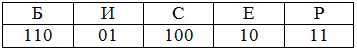 Кодирование информации.
 Рациональный способ решения: Тренировка внимательного прочтения задачи и аккуратного разделения сообщения на символы.
[Speaker Notes: Обычно не вызывает затруднений. Важно аккуратно разобрать сообщение по символам.]
Рациональные способы решения для каждого задания
Задача 8. Определите значение переменной а после исполнения данного алгоритма.
a := 12b := 8 + a / 2a := a – b / 2
В ответе укажите одно число — значение переменной а.
Пошаговое выполнение линейного алгоритма.
 Рациональный способ решения: Запись шагов вычисления значений переменных.
[Speaker Notes: Обычно не вызывает затруднений. Запись шагов вычисления значений переменных.]
Рациональные способы решения для каждого задания
Задача 9. Запишите  значение  переменной  s,  полученное  в  результате  работы  следующей про​грам​мы. 
var s, k:integer; begin   s := 0 ;for k:= 4 to 11 do     s := s + k ; writeln (s); end.
Пошаговое выполнение циклического алгоритма.
 Рациональный способ решения: Запись шагов вычисления значений переменных или общее понимание сути программы, формируемое в процессе решения типовых задач.
[Speaker Notes: Запись шагов вычисления значений переменных, а затем  общее понимание сути программы, формируемое в процессе решения типовых задач. Вообще эффективное изучение темы «Программирование» невозможно достигнуть за «один прием». Желательно начать изучение темы в 8 классе.]
Рациональные способы решения для каждого задания
Задача 10. В таб​ли​це Dat хра​нят​ся дан​ные о ко​ли​че​стве уче​ни​ков в клас​сах. Определите,  какое  число будет  напечатано  в  результате  работы  следующей  программы
Var k, m: integer; Dat: array[1..10] of integer;BeginDat[1] := 7; Dat[2] := 9; Dat[3] := 10; Dat[4] := 5;Dat[5] := 6; Dat[6] := 7; Dat[7] := 9; Dat[8] := 8;Dat[9] := 6; Dat[10] := 7; m := 0;for k := 1 to 10 do    if Dat[k] < 8 then m := m + 1writeln(m)End.
Пошаговое выполнение циклического алгоритма обработки массива.
 Рациональный способ решения: Запись шагов вычисления значений переменных или общее понимание сути программы, формируемое в процессе решения типовых задач на массивы.
[Speaker Notes: Рекомендации те же, что в задаче9.]
Рациональные способы решения для каждого задания
Задача 11. На рисунке – схема дорог, связывающих города А, B, C, D, E, F, G, H. По каждой дороге можно двигаться только в одном направлении, указанном стрелкой. Сколько суще​ству​ет раз​лич​ных путей из го​ро​да А в город H?
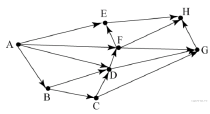 Поиск оптимального маршрута.
 Рациональный способ решения: Динамический посчет количества дорог в каждую вершину:
А=1         D(ABC)=1+1+1=3   G(FDC)=4+3+1=8
В(А)=1    F(AD)=1+3=4          H(EFG)=5+4+8=17
C(B)=1     E(AF)=1+4=5
[Speaker Notes: Буквы в скобках означают пункты, из которых можно попасть в данный пункт.]
Рациональные способы решения для каждого задания
Задача 12. В таблице представлен фрагмент базы данных «Товары». Сколько товаров в данном фрагменте удовлетворяют условию
(Стоимость(1 кг) < 160) И (Упаковка = «Нет»)?
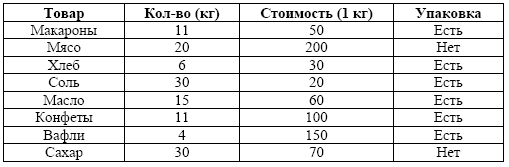 Поиск по логическому условию.
 Рациональный способ решения: четкое осознание разницы И/ИЛИ и аккуратная фиксация выполнения условия для каждой строчки
Рациональные способы решения для каждого задания
Задача 13. Переведите число 222 из десятичной системы счисления в двоичную систему счисления. Сколько единиц содержит полученное число?
Перевод в различные системы счисления.

 Рациональный способ решения: перевод, способом последовательного деления столбиком.
[Speaker Notes: Главная трудность – вычисления столбиком.]
Рациональные способы решения для каждого задания
Задача 14. У исполнителя Умножатель две команды, которым присвоены номера:
умножь на 22. прибавь 3
Составьте алгоритм получения из числа 4 числа 47 содержащий не более 5 команд. В ответе запишите только номера команд. Если таких алгоритмов более одного, то запишите любой из них.
Составление линейного алгоритма. 
 Рациональный способ решения: построение дерева обратных шагов:
2
1
1
47
44
22
41
11
19
8
4
1
2
2
2
[Speaker Notes: Запись ответа осуществляется  в обратном направлении.]
Рациональные способы решения для каждого задания
Задача 15. Файл размером 160 Кбайт передаётся через некоторое соединение со скоростью 2048 бит в секунду. Определите размер файла (в Кбайт), который можно передать за то же время через другое  соединение  со  скоростью  768  бит  в  секунду.
Определение скорости передачи информации. 
 Рациональный способ решения: 
Использовать соотношение из курса физики (математики) S=vt или составлять пропорцию и применять сокращение дробей для рационального вычисления
160 Кб – 2048 бит/с
х Кб  – 768 бит/с
При этом важно обращать внимание, что единицы измерения в одном столбике пропорции должны быть одинаковые, а во всей пропорции – нет.
[Speaker Notes: Т.е. Кбайты в биты переводить не надо.]
Рациональные способы решения для каждого задания
Задача 16. Автомат получает на вход четырёхзначное десятичное число. По полученному числу строится новое десятичное число по следующим правилам.1. Вычисляются два числа – сумма четных цифр и сумма нечетных цифр заданного числа.2. Полученные два числа записываются друг за другом в порядке неубывания (без разделителей).Определите, сколько из приведённых ниже чисел могут получиться в результате работы автомата.
419  1319  2014  1811  1212  205  322  294  55
Выполнение анализа результата работы алгоритма. 
Самая трудная задача первой части, требующая отслеживания нескольких параметров.
 Рациональный способ решения: Нахождение максимальной границы сумм, определение четности (нечетности), подбор возможных значений для исходного числа
Рациональные способы решения для каждого задания
Задача 17. Доступ к файлу monkey.jpg, находящемуся на сервере animals.ru, осуществляется по протоколу http. Фрагменты адреса файла закодированы буквами от А до Ж. Запишите последовательность этих букв, кодирующую адрес указанного файла в сети Интернет.
A) http          Б) ://B) animals.   Г) /Д) monkey   Е) ruЖ) .jpg
Составление правильного адреса в сети.
Рациональный способ решения: Применение схемы
 протокол:\\ сервер \файл
Рациональные способы решения для каждого задания
Задача 18. Приведены запросы к поисковому серверу. Для каждого запроса указан его код – соответствующая буква от А до Г. Запишите в таблицу коды запросов слева направо в порядке возрастания количества страниц, которые нашёл поисковый сервер по каждому запросу. 
А: Лебедь | Рак | ЩукаБ: Лебедь & РакВ: Лебедь & Рак & ЩукаГ: Лебедь | Рак
Составление диаграмм Эйлера-Венна для логических выражений.

Рациональный способ решения: изображение кругов Эйлера
Л
Л
Л
Р
Р
Р
А.
Л
Б.
В.
Р
Г.
Щ
Щ
Щ
Щ
Рациональные способы решения для каждого задания
Задача 19. В  электронную  таблицу  занесли  данные  о  калорийности  продуктов.  Ниже  приведены первые пять строк таблицы. 




На  основании  данных,  содержащихся  в этой таблице, ответьте на два вопроса. 
1.  Сколько  продуктов  в  таблице  содержат  меньше 50 г  углеводов  и меньше 50 г  белков?  Запишите  число  этих  продуктов  в  ячейку H2 таблицы. 
2.  Какова  средняя  калорийность  продуктов  с  содержанием  жиров менее 1 г?  Ответ  на  этот  вопрос  запишите  в  ячейку H3 таблицы  с  точностью не менее двух знаков после запятой.
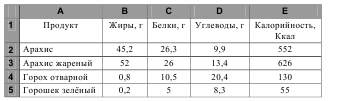 Обработка большого массива данных электронной таблицы.

Рациональный способ решения: использование фильтров.
[Speaker Notes: Использование фильтров – наиболее простой и доступный способ решения этой задачи. При этом , даже для слабых учеников это задание вполне доступно.]
Рациональные способы решения для каждого задания
Задача 20. Напишите  программу,  которая  в  последовательности  натуральных  чисел определяет минимальное число, оканчивающееся на 4. Программа получает на  вход  количество  чисел  в  последовательности,  а  затем  сами  числа.  В последовательности  всегда  имеется  число,  оканчивающееся  на 4. 
Количество  чисел  не  превышает 1000. Введённые  числа  не превышают  30 000. Программа  должна  вывести  одно  число – минимальное  число, оканчивающееся на 4.
Решение задачи на обработку массива целых чисел.
Рекомендации: отработка общей схемы решения двух типов задач на эту тему: 1 тип – количество чисел известно, используется цикл FOR; 2 тип - количество чисел неизвестно, используется цикл WHILE.
[Speaker Notes: Задача 20 представлена двумя вариантами: задача в среде Робот или на языке Паскаль. Я склоняюсь к изучению Паскаля, как более перспективного и необходимого для последующего образования (в школе или другом учебном заведении), т.к. изучение программирования в подавляющем числе случаев сводится именно к изучению этого языка. Программируя в среде Робота мы, безусловно, облегчаем участь ученика по сдаче экзамена, но тем самым упускаем время на изучение необходимого языка программирования.]
Рекомендуемые сайты для подготовки к ОГЭ
http://www.fipi.ru Федеральный институт педагогических измерений 
https://oge.sdamgia.ru/  Решу ГИА (Обучающая система Дмитрия Гущина)
http://kpolyakov.spb.ru/ Сайт Константина Полякова. Генератор вариантов.
https://statgrad.org/ СтатГрад